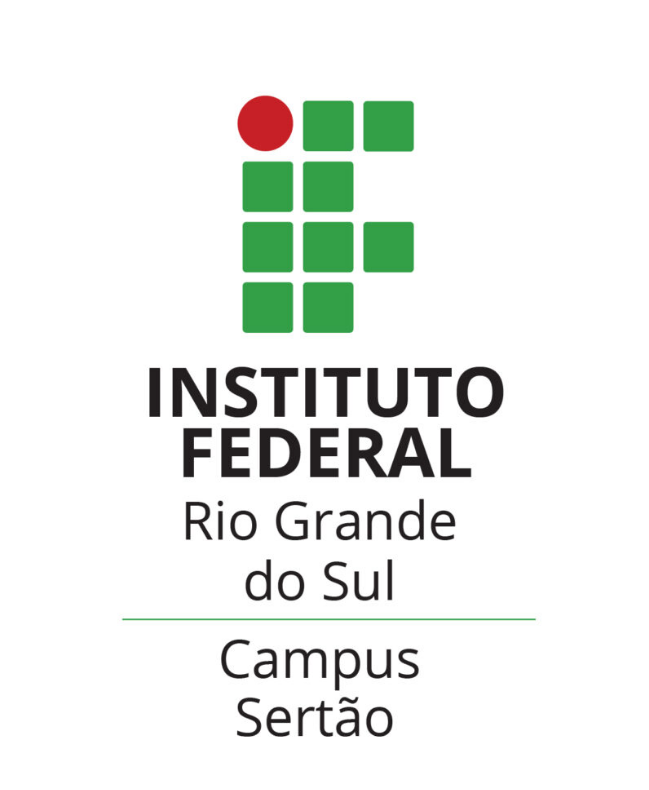 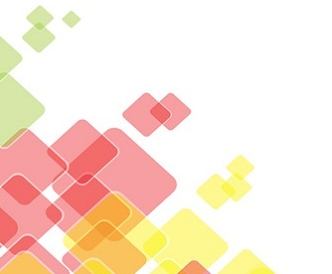 BANCA DE DEFESA PÚBLICA
Especialização em Sistemas de Produção Vegetal

Título: “Uso de diferentes fontes de coberturas no período de entre safra soja-trigo”.

Discente: Gustavo Fernando Marquetti
Banca:	Orientador: Fernando Machado dos Santos
	Membro: Anderson Nunes Gabardo
	Membro: Juliana Marcia Rogalski
	Membro: Robinson Barboza

Data: 10/01/2025
Horário: 15h30min
Local: IFRS Campus Sertão - Setor de Culturas Anuais
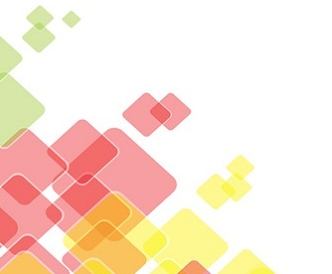